МДОУ «Детский сад комбинированного вида № 246»				Заводского района г. Саратова															 ПЕДАГОГИЧЕСКИЙ ПРОЕКТ			Подготовительной к школе ортопедической 							группы «Василёк»																			«Георгиевская ленточка – символ Побед
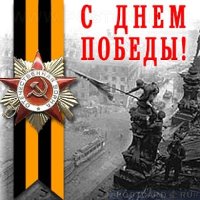 * Вид проекта: Социально- творческий								          	         * Участники проекта:				Воспитатели группы: Кагакова О.Н., Герасименко Е.С.           							Дети подготовительной к школе ортопедической 	группы «Василёк»					Родители группы «Василёк»						 											        * Продолжительность проекта: 	краткосрочный       (2 недели с13.04.15 г.- 24.04.15г.)
1 этап. Подготовительный.			 Проблема:						       * Выяснить, что знают дети о Великой Отечественной (ВО) войне ?			        * Какими наградами награждали воинов во время ВО войны ?  					       * Как в наше время относятся к ветеранам ВО войны, погибшим во время ВО войны ?		       * Что знают дети о Георгиевской ленточке ?
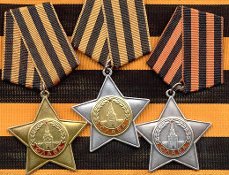 Актуальность проекта (проблема)	  			К сожалению, сегодня, в период смены общественных формаций, нарушается преемственность поколений в воспитании детей, и прежде всего в сфере передачи нравственного опыта, главных жизненных установок. Современное поколение недостаточно знает и интересуется событиями ВО войны. Очень важно, чтобы с дошкольного возраста дети как можно больше узнали о трагических событиях 1941-1945 годов, городах-героях, людях воевавших за свою Родину и работающих в тылу, наградах и т.д.								Наши дети не испытывают чувства гордости за свою Родину, героев-победителей в ВО войны. Поэтому проект направлен на патриотическое воспитание детей старшего дошкольного возраста.
Цель:							                 	1. Познакомить детей с новым символом Дня Победы, рассказать об истории возникновения георгиевской ленточки, воспитывать интерес и уважение  к  историческому прошлому своей Родины;                            			                                                       	2. Развивать умение использовать различные художественно-изобразительные материалы (акварельные краски, карандаши) для придания образу большей выразительности и точности воплощения замысла;						          	3. Закрепить знания о событиях ВО войны;         		4. Воспитывать уважение к ветеран, чувство благодарности к людям, отдавшим всё для фронта;												5. Уважение к символу Победы - Георгиевской ленточки.
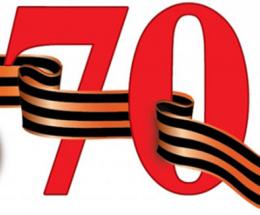 Задачи:							1. Формирование ценностного мира дошкольников и проанализировать отношение взрослых к патриотическому воспитанию;		2. Дать определение понятия «патриотическое воспитание», как основу любви к Родине, народу, родному краю, близким людям, уважение старших;	3. Воспитания любви к Отечеству, преданности ему, обогащение знаний о великом и светлом празднике Победы;				4. Развивать духовно-нравственный и интеллектуальный потенциал художественно-эстетическими средствами, музыкальную культуру;
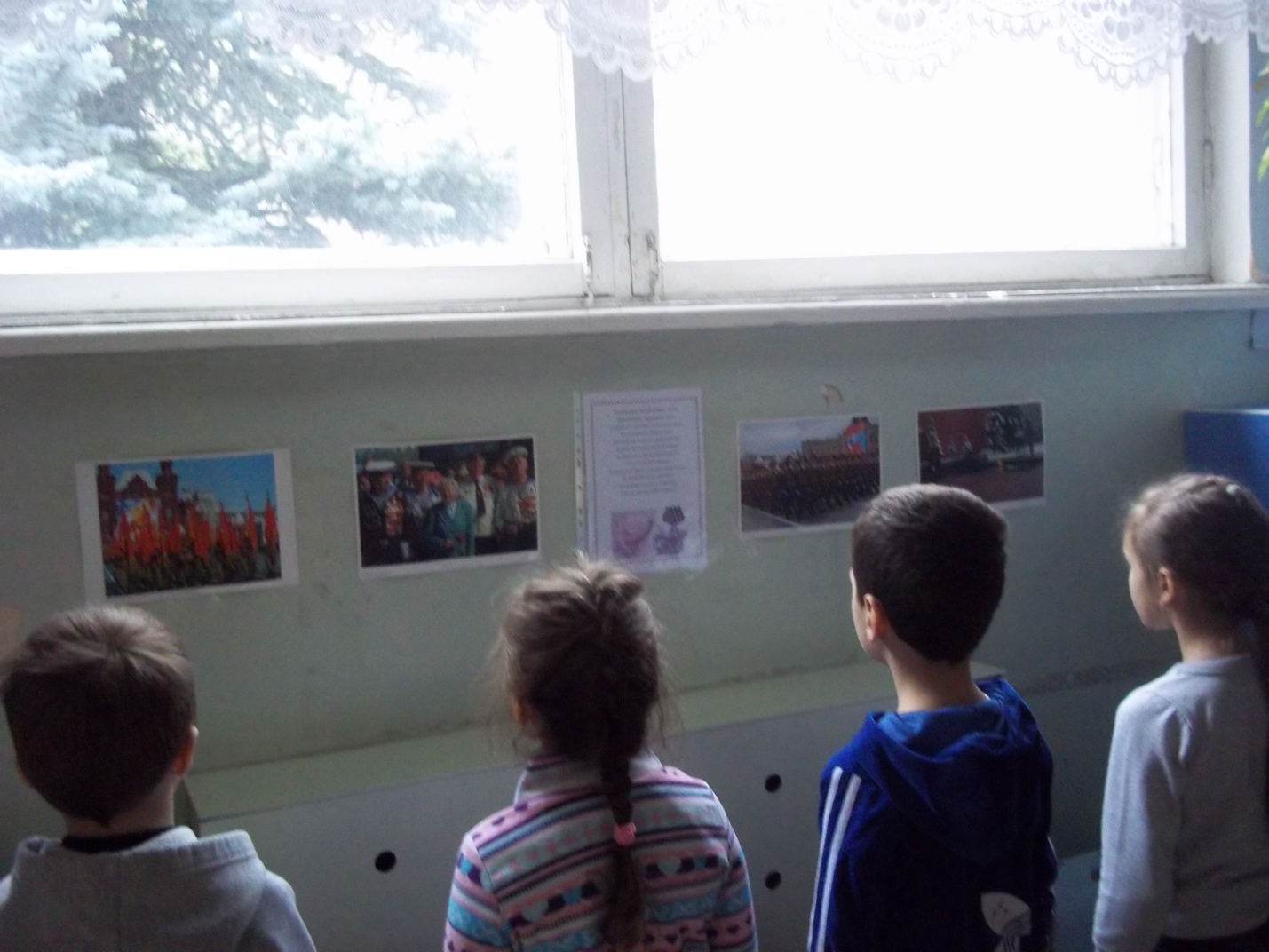 Гипотеза							* Если у детей постоянно формировать с раннего возраста гражданско-патриотические чувства на конкретных фактах из жизни взрослых, особенно близких людей, их фронтовых и трудовых подвигах, конкретных исторических фактах, доступных детям и вызывающих у них эмоциональные переживания, прививать чувство гордости за свою Родину, свой героический и непобедимый народ, то более вероятность того, что наши потомки не забудут тех солдат и детей-героев, которые погибли ради того, чтобы мы сейчас жили.
Предварительная работа:					* Оформление выставки «Города-герои», «Награды войны», на которых изображена Георгиевская ленточка;		              	* Знакомство детей с песнями военных лет;			* Проведение игр-эстафет «Минное поле», «Порази танк», «Доставь патроны» (стр.51-52 «Великой Победе посвящается»)
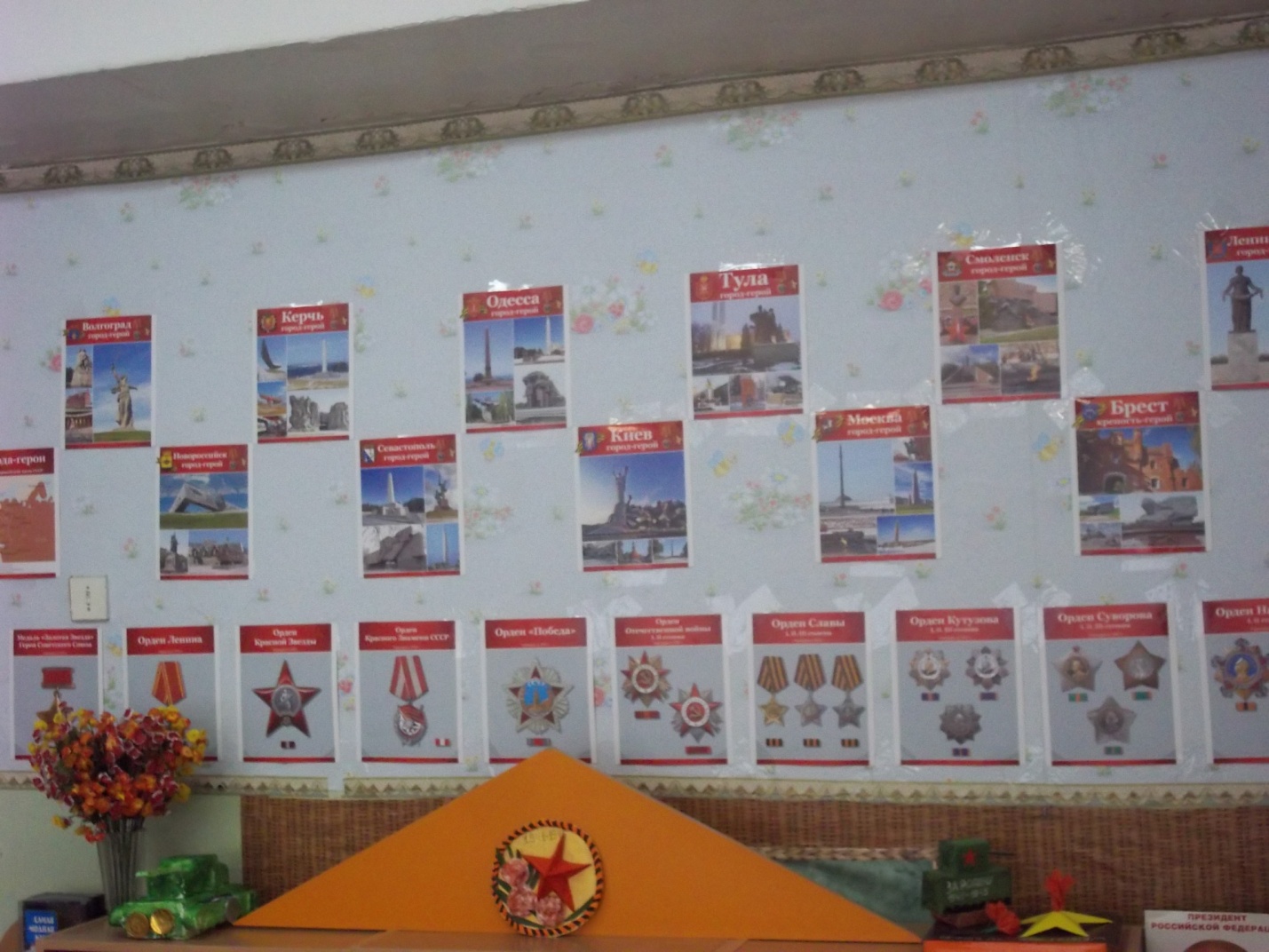 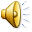 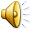 2. Этап. Практический.					 Организация деятельности детей.	1 Неделя							Беседа на тему: «Почему война называется Великой Отечественной?»
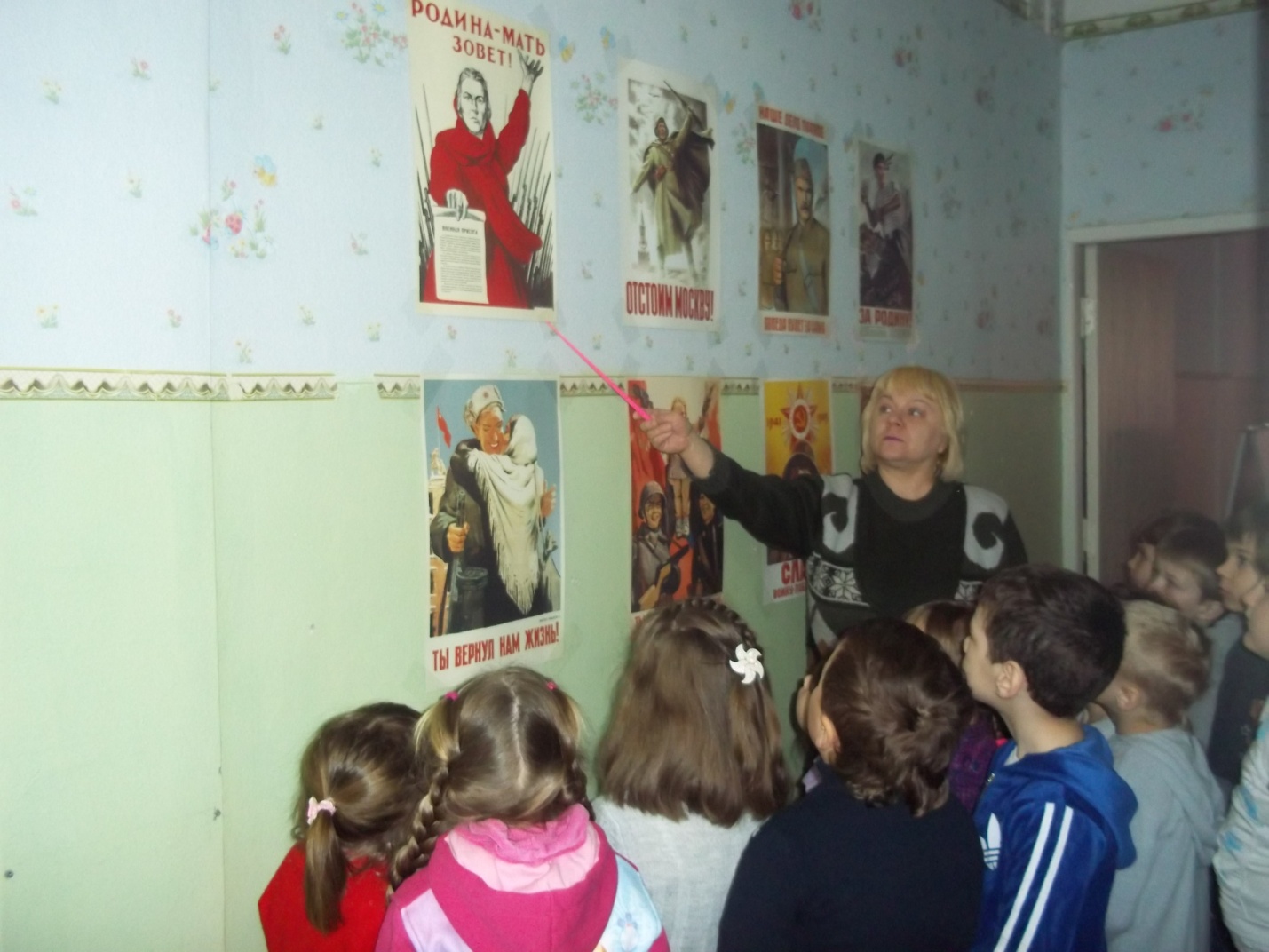 Занятие по теме: «Символы Победы-ордена, медали и знамёна»
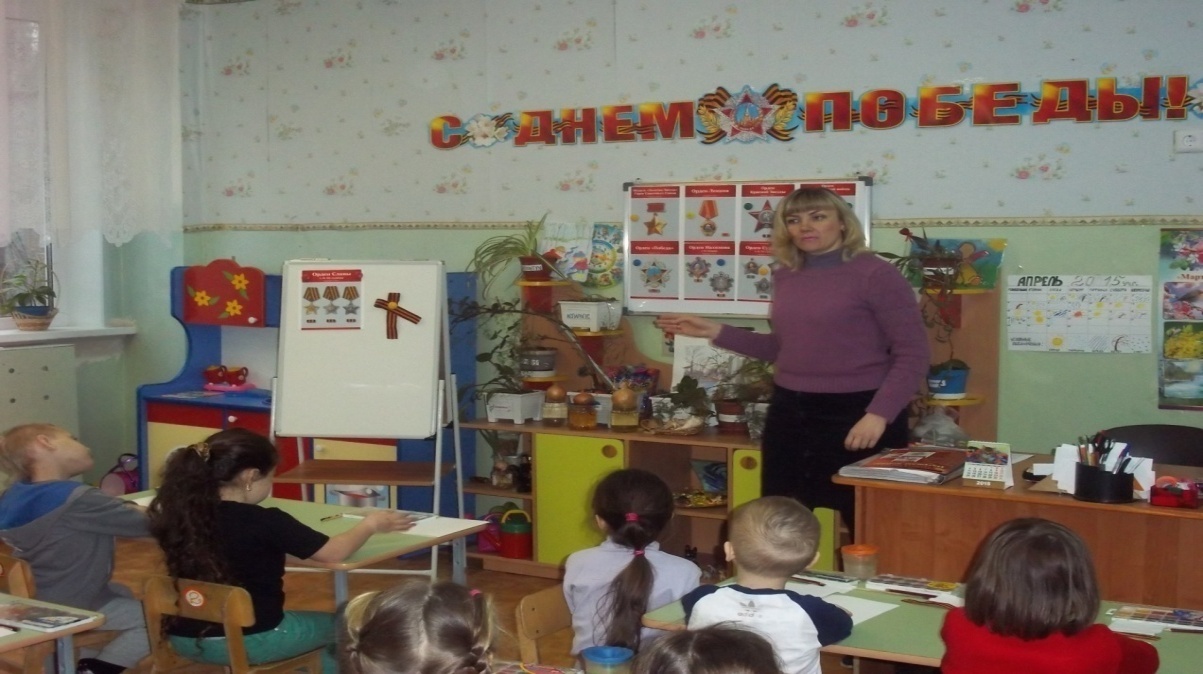 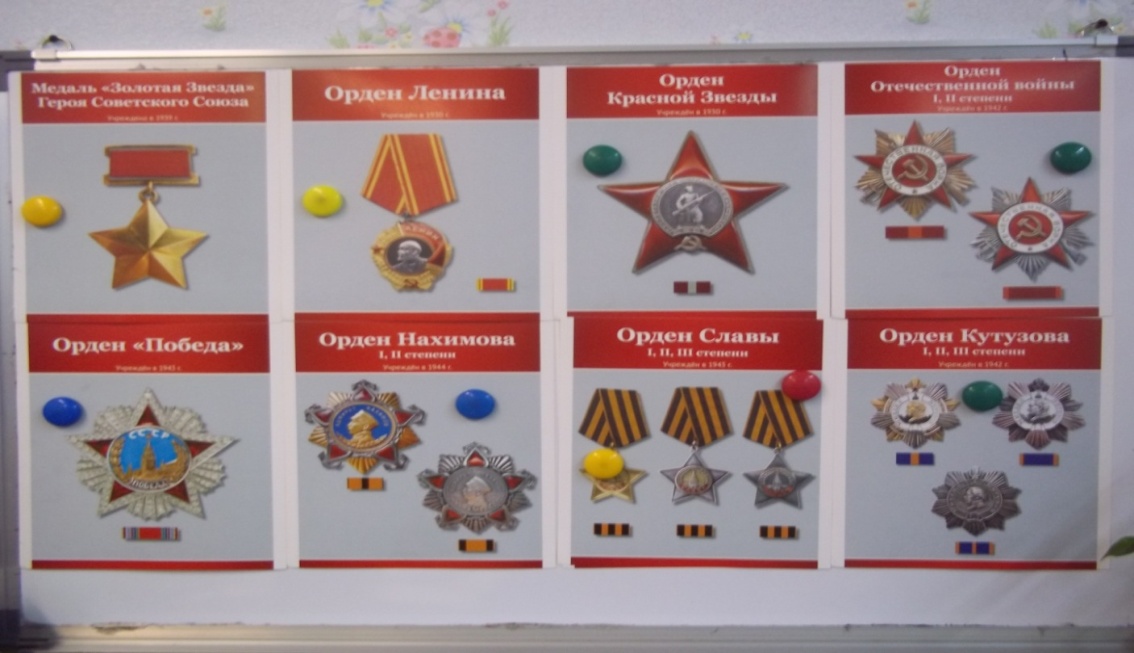 Занятие по теме: «Георгиевская ленточка»
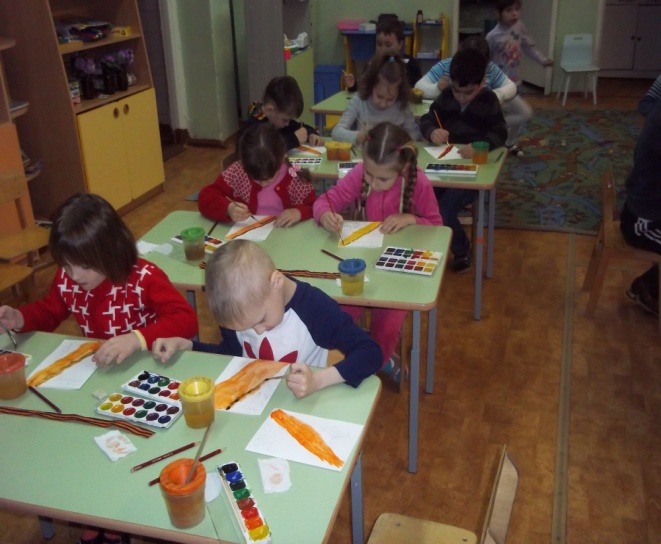 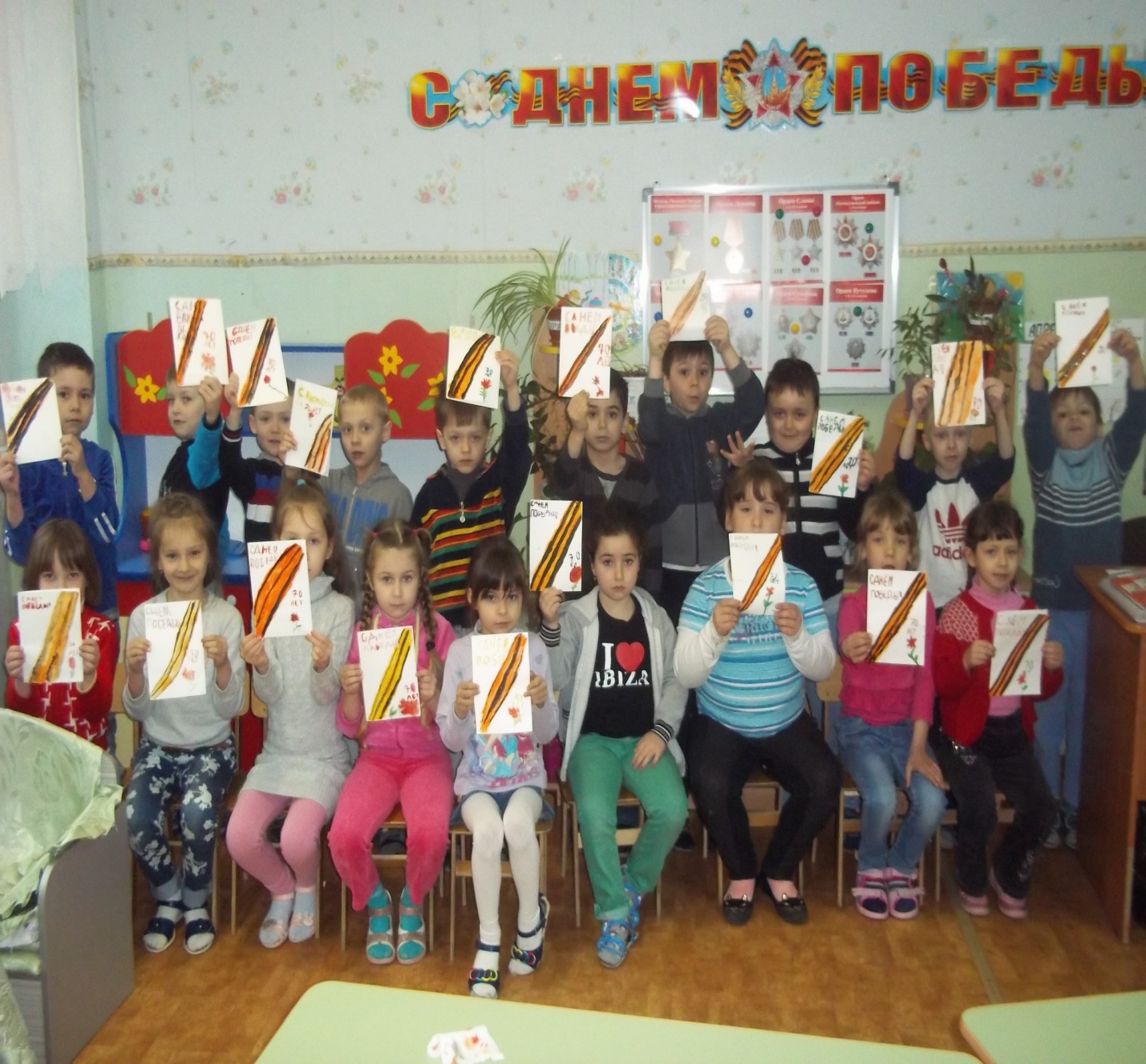 Работа с родителями
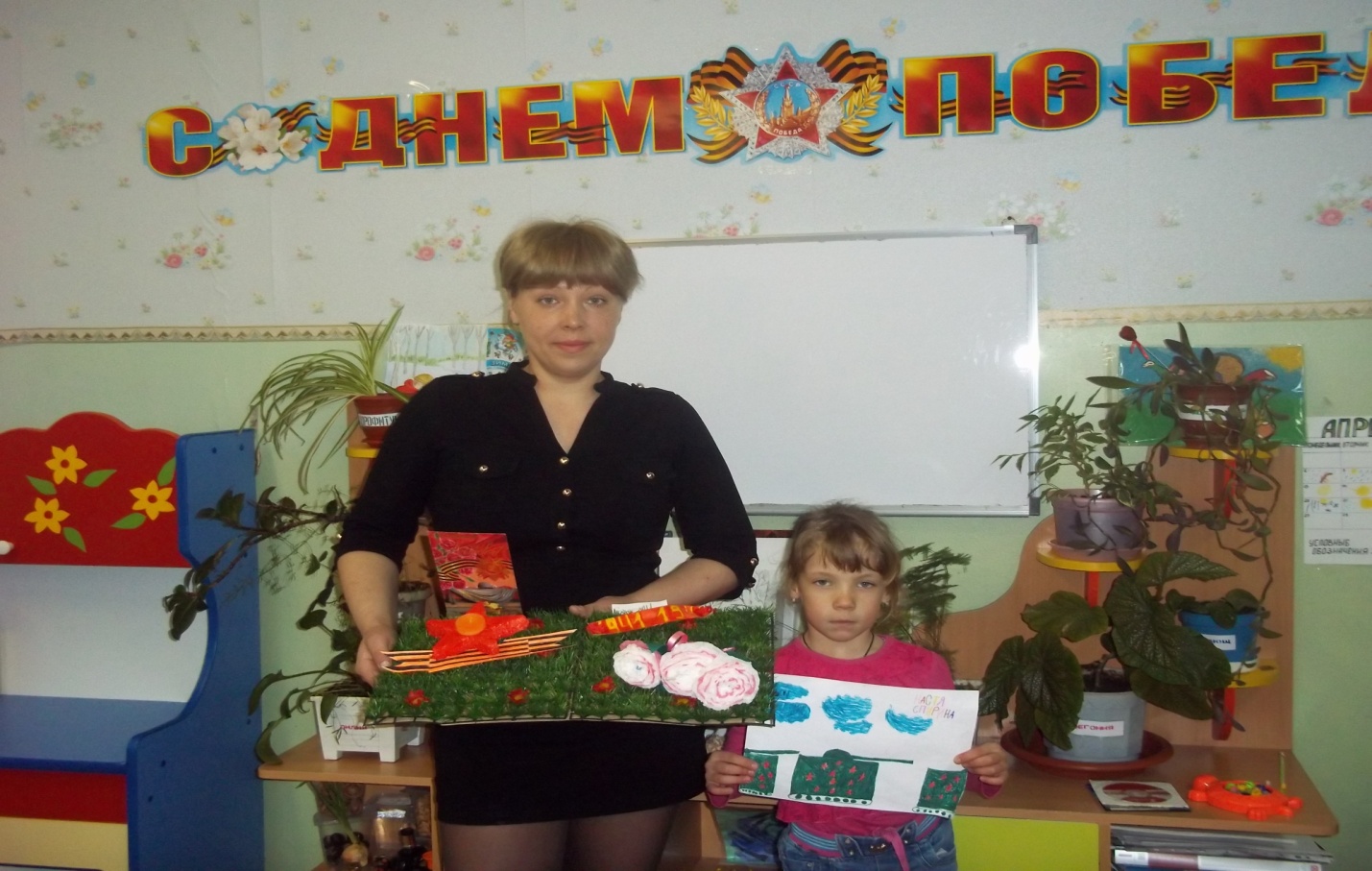 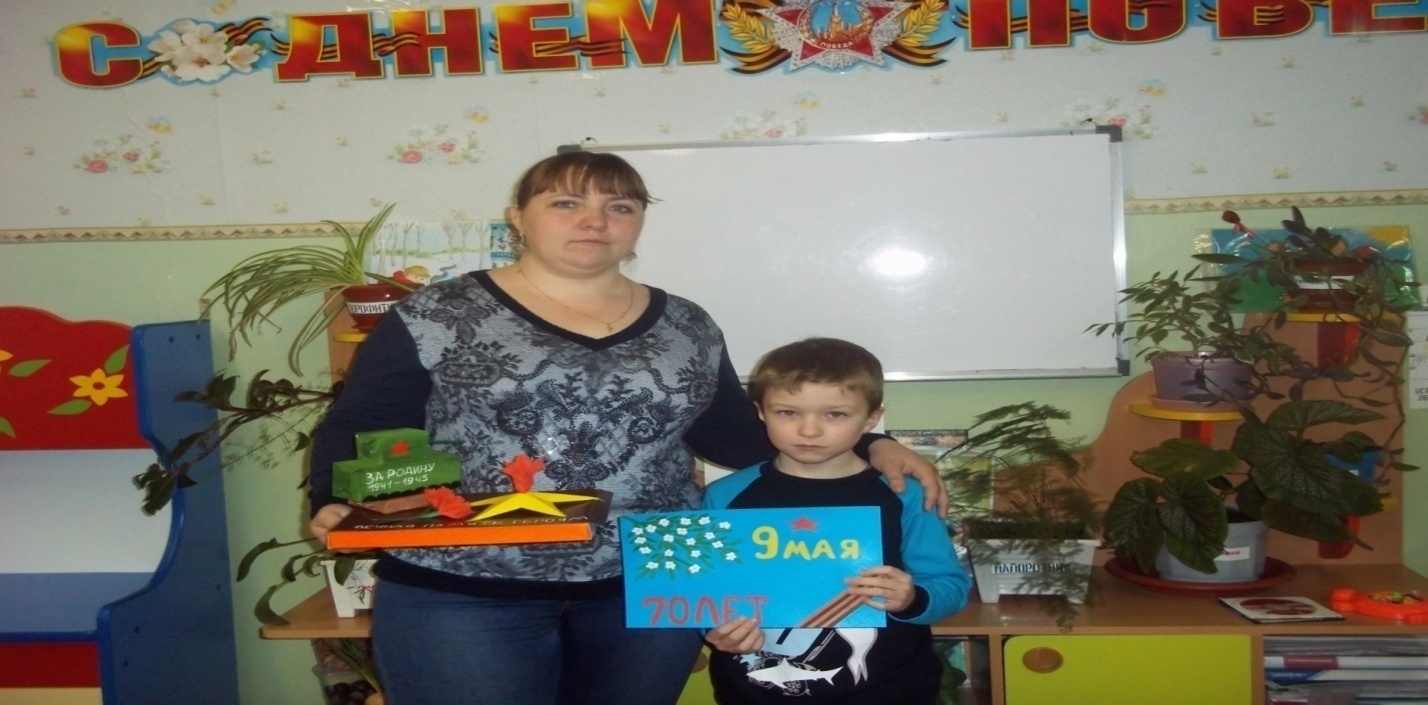 Вывод							* Героико-патриотическая тема была и остаётся актуальной в воспитании подрастающего поколения, способствует объединению, сплочению нашего народа, но в то же время для наших детей это далёкая история. Если мы, внуки и правнуки воевавших, не передадим своим детям то, что хранится в нашей памяти как свидетельство того, что пережили наши дедушки и бабушки, связь времён, семейная нить прервётся. Необходимо попытаться восстановить эту связь, чтобы и наши дети ощутили: они имеют, пусть и опосредованное, отношение к тем далёким военным событиям. Начинать делать это нужно как можно раньше, пока малыш ещё не утратил естественный интерес ко всему происходящему в мире. Верно сказано: «Забыл прошлое – потерял будущее».
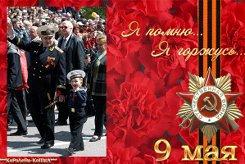 Обеспечение проектной деятельности                                  						                   Информационное обеспечение		                        						                         Методическое обеспечение					            * «С чего начинается Родина ?» Опыт работы по патриотическому воспитанию в ДОУ под редакцией Л.А.Кондрыкиной. -.: Изд. ООО «ТЦ Сфера», 2003г.	      					            * «Мы живём в России» гражданско-патриотическое воспитание дошкольников. Н.П.Зеланва, Л.Е.Осипова М.: ООО «Издательство Скрипторий 2003г.» ,2008г.		                                                                 * «Великой Победе посвящается» Праздник в детском саду сост. Ю.Е.Антонов.- М.: Изд. «ТЦ Сфера», 2011г.		                             * «Сценарий праздника Великой Победы» Утренники Ж.В.Черноиванова (и др.)- Волгоград: Изд. «Учитель», 2012                                                    							              Наглядно-дидактическое					           * «День Победы»- нагл.-дид. пособие, учеб. Изд.,-М.:Изд. «Мозайка -Синтез».					                             * «Награды войны»- комплект «Награды»- М.: ООО «ТЦ Сфера»	            * «Великая Победа»-«Города-герои»- М.: ООО «ТЦ Сфера» * «Великая Отечественная война в произведениях художников»- М.: Изд. «Мозайка-Синтез», 2003г.		                                                                                   * «Великая Победа»-«Плакаты ВО войны»-М.: ООО «ТЦ Сфера»								 Музыкальное						           * «Синий платочек» муз. Г.Петербургского, сл. Я.Галицкого и Г.Максимова.  * «Журавли» муз. Я.Френкеля, сл. Р.Гамзатова.		                             * «День Победы» муз. Д.Тухманова, сл. В.Харитонова.